Colors
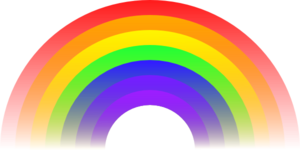 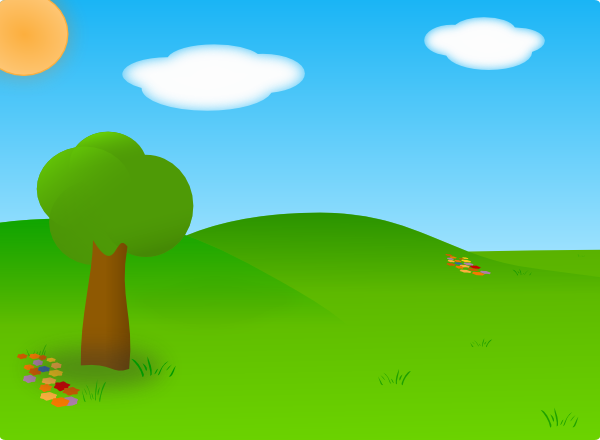 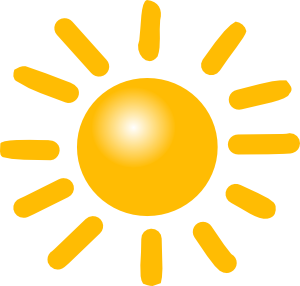 There is YELLOW like the sun
sun
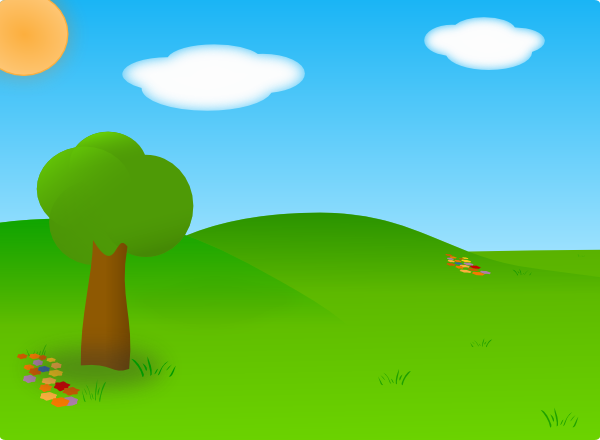 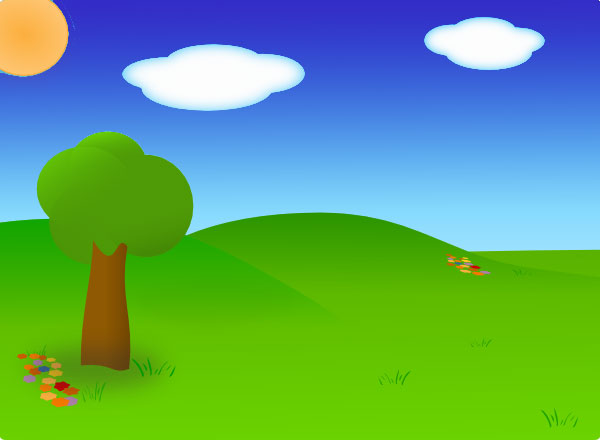 There is BLUE like the sky.
SKY
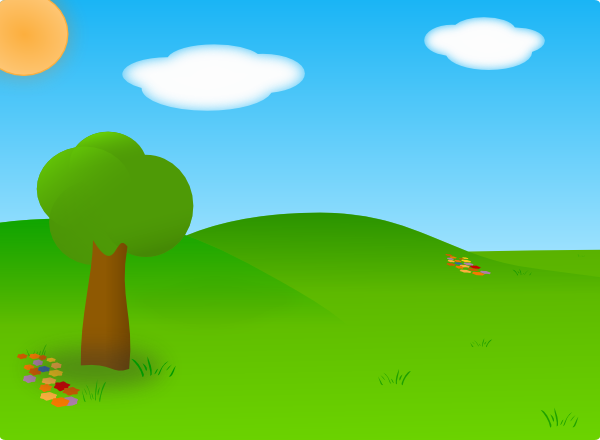 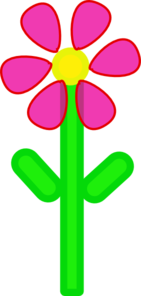 My favorite color is PINK, 
what is yours?
Flower
There is GREEN like grasshoppers
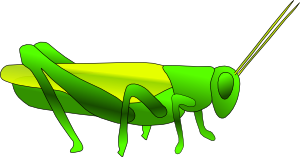 grasshopper
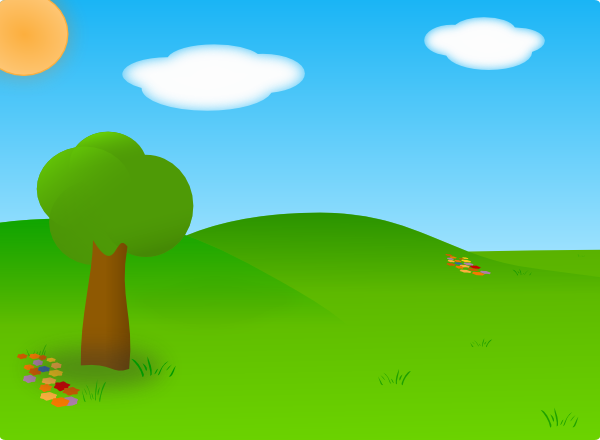 There is WHITE like the clouds
clouds
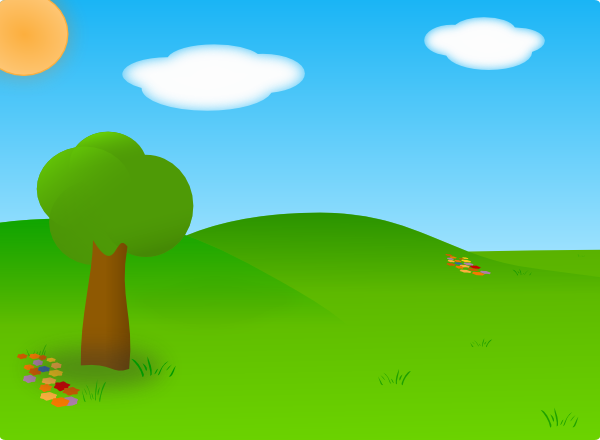 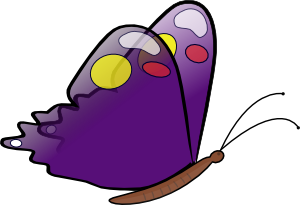 There is PURPLE like a butterfly.
Purple
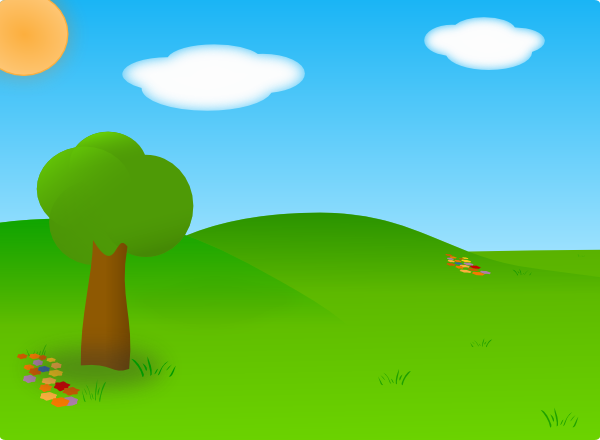 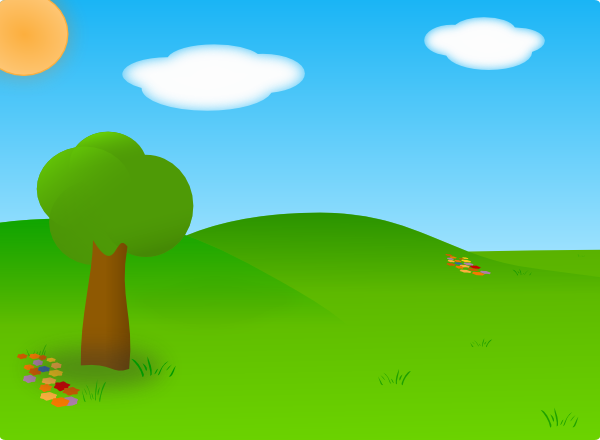 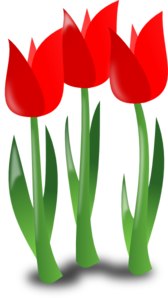 There is RED like roses.
rose
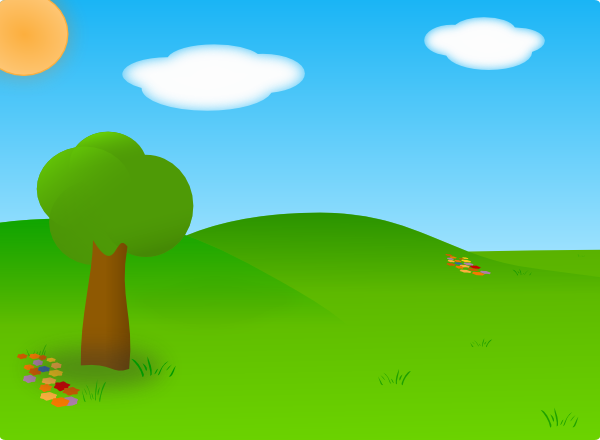 There is BLACK like the night sky
night
day
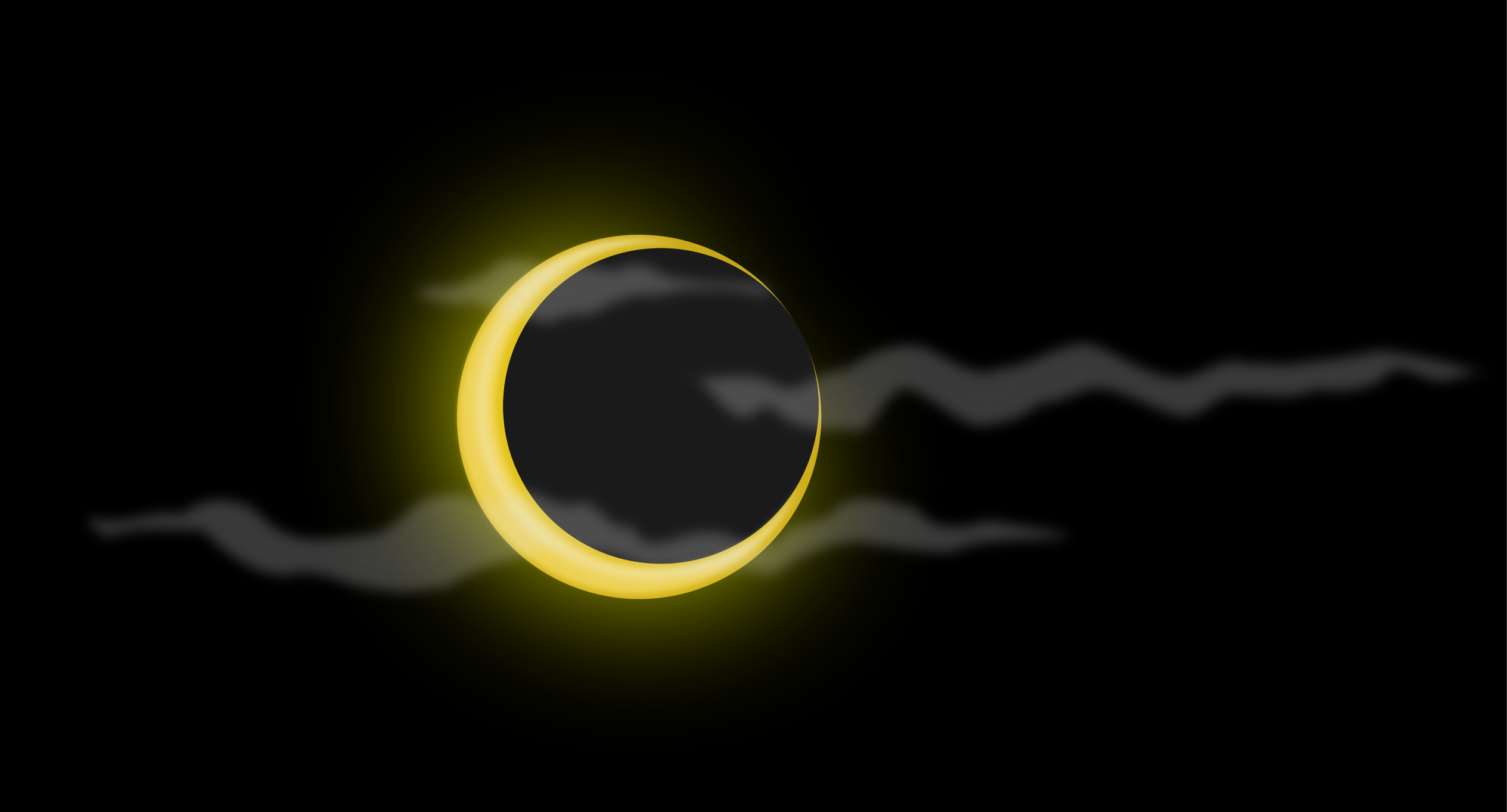 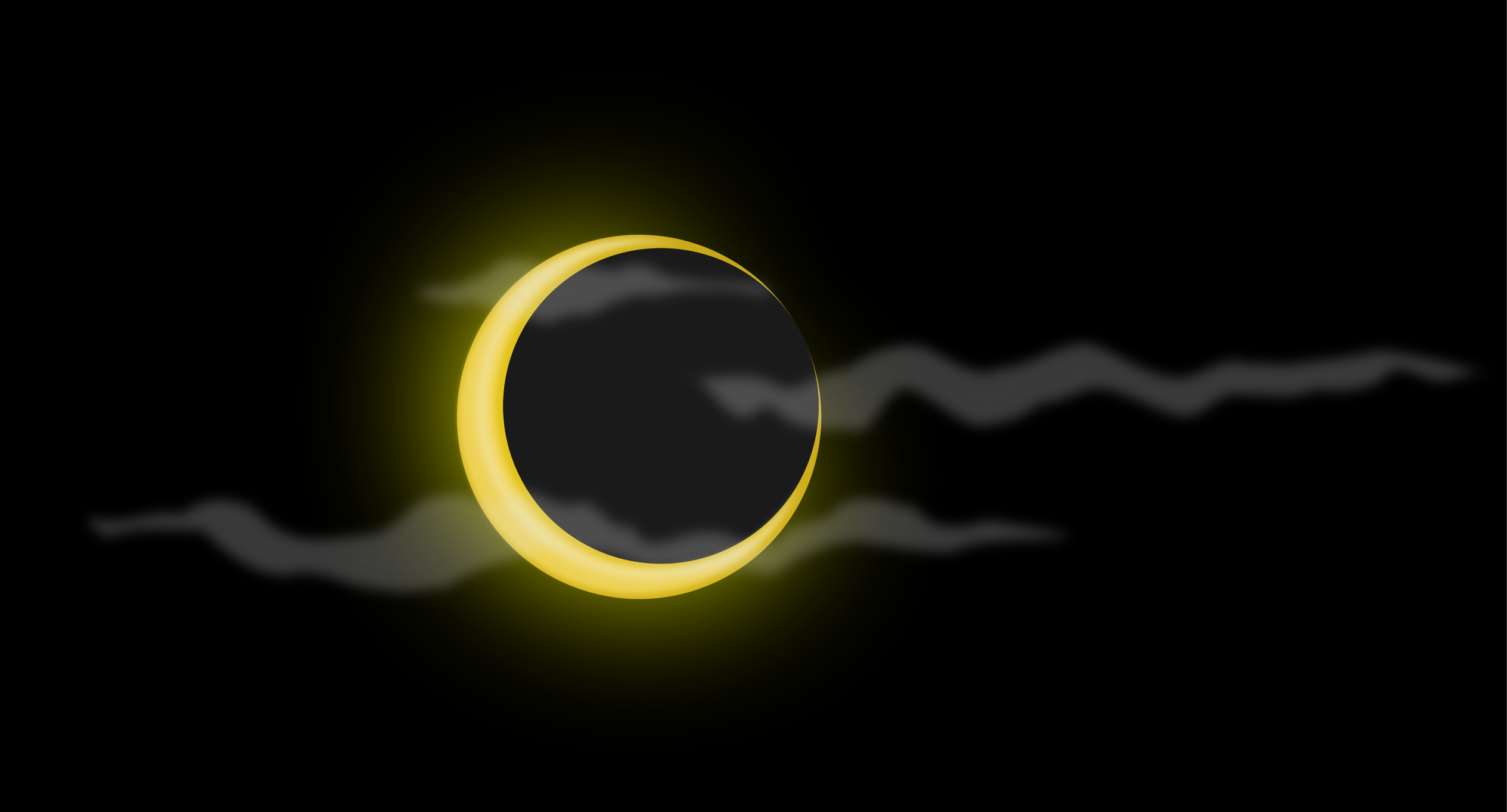 There is black like the night sky
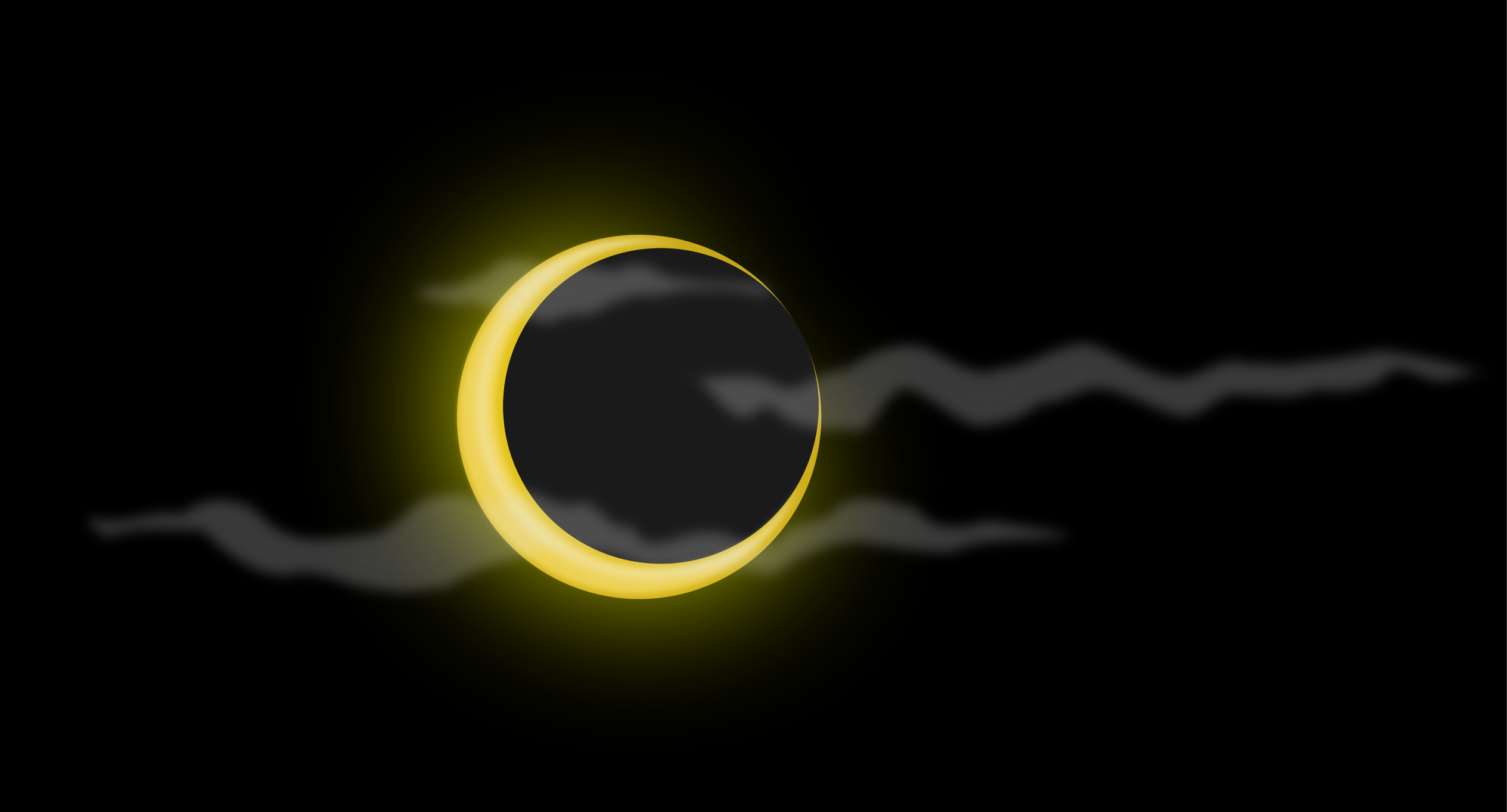 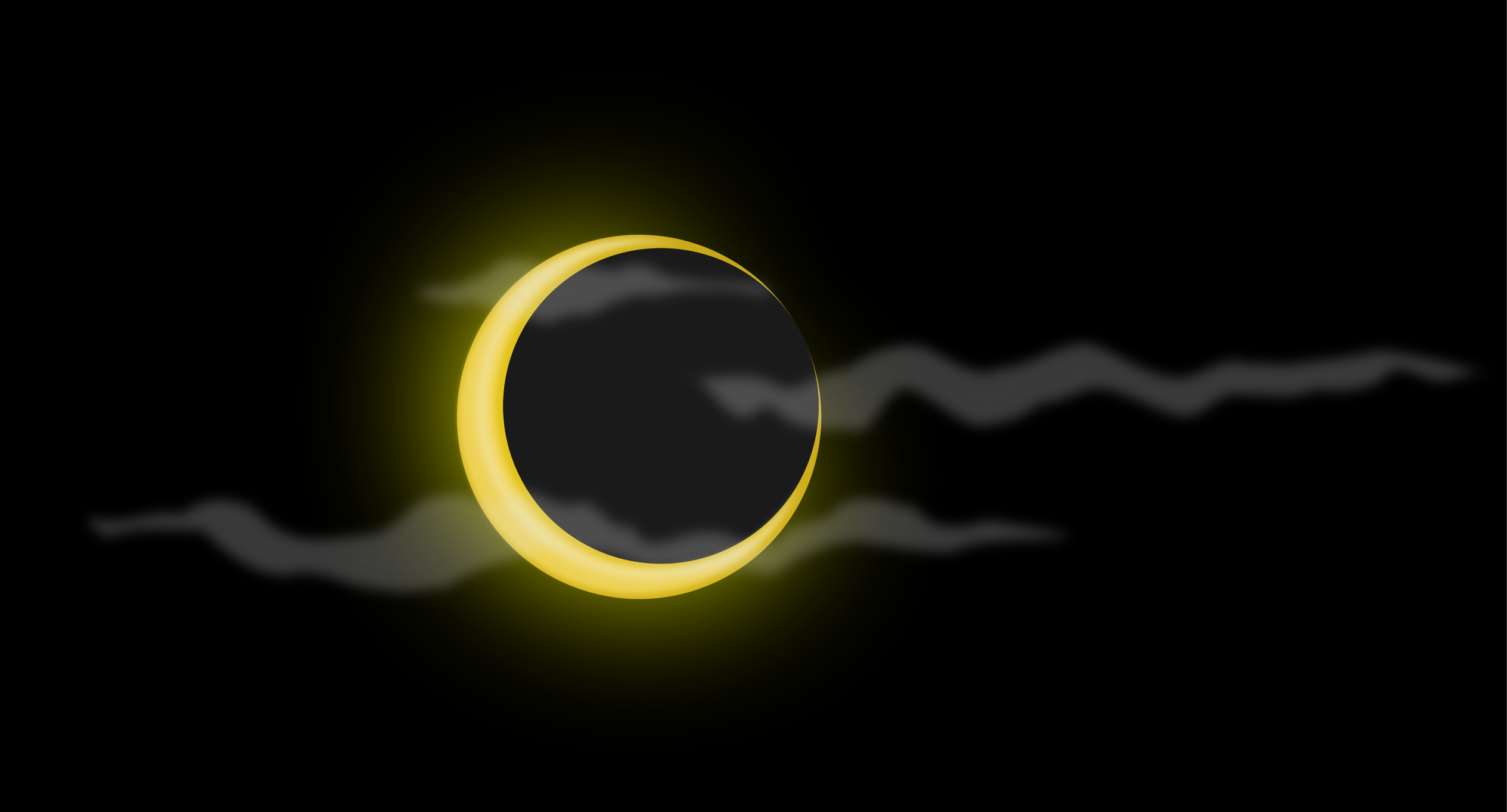 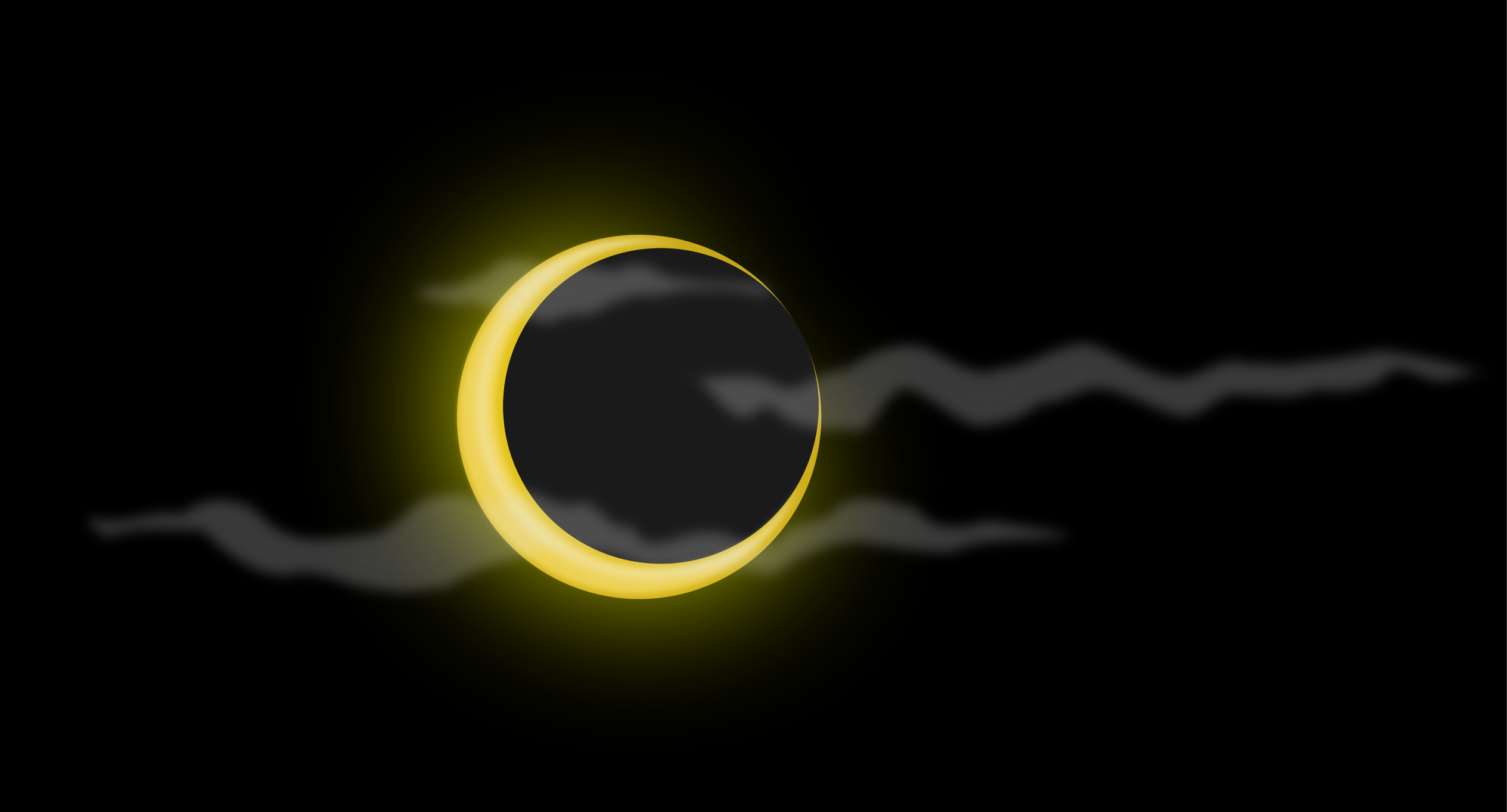 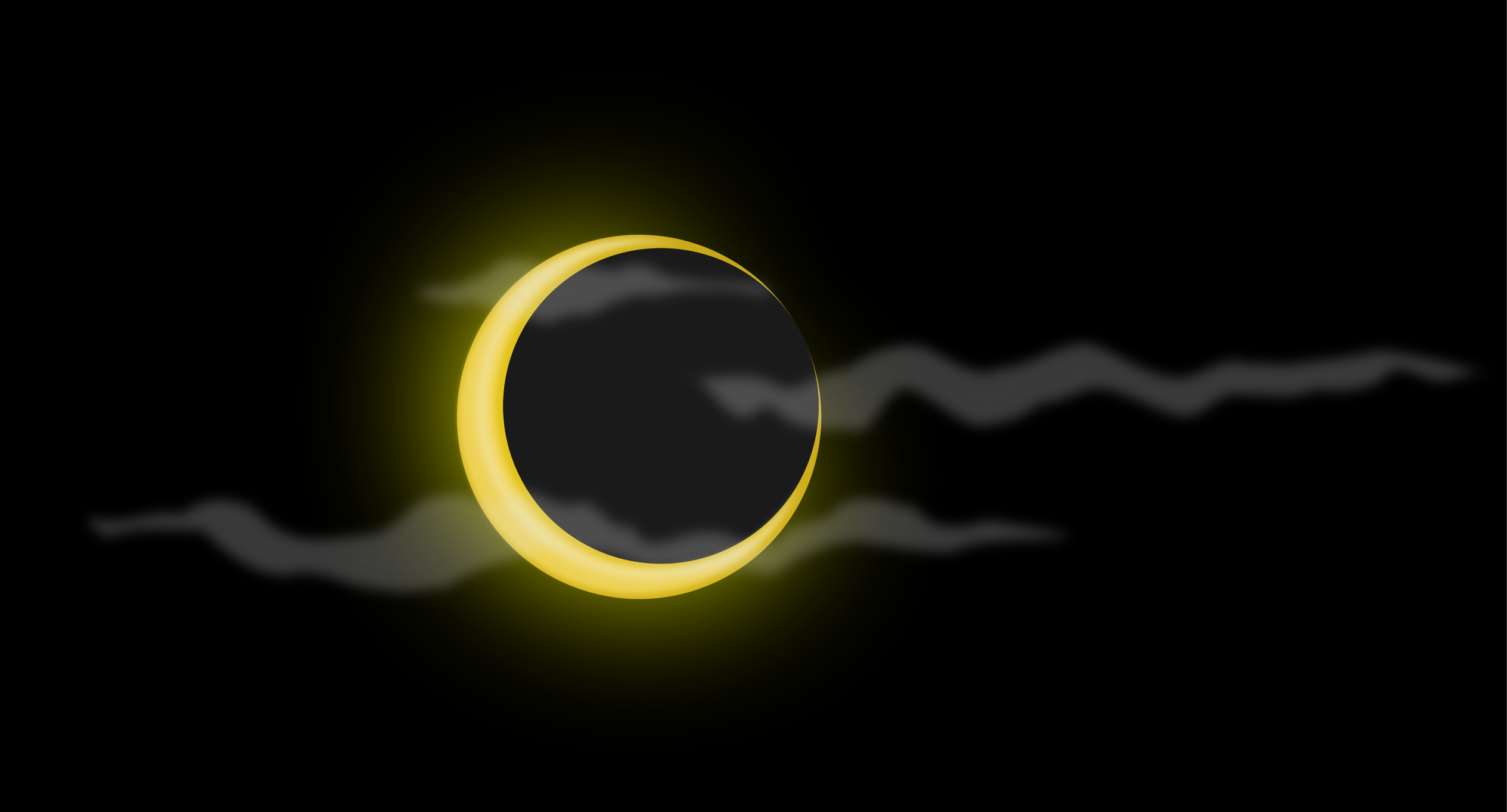 day
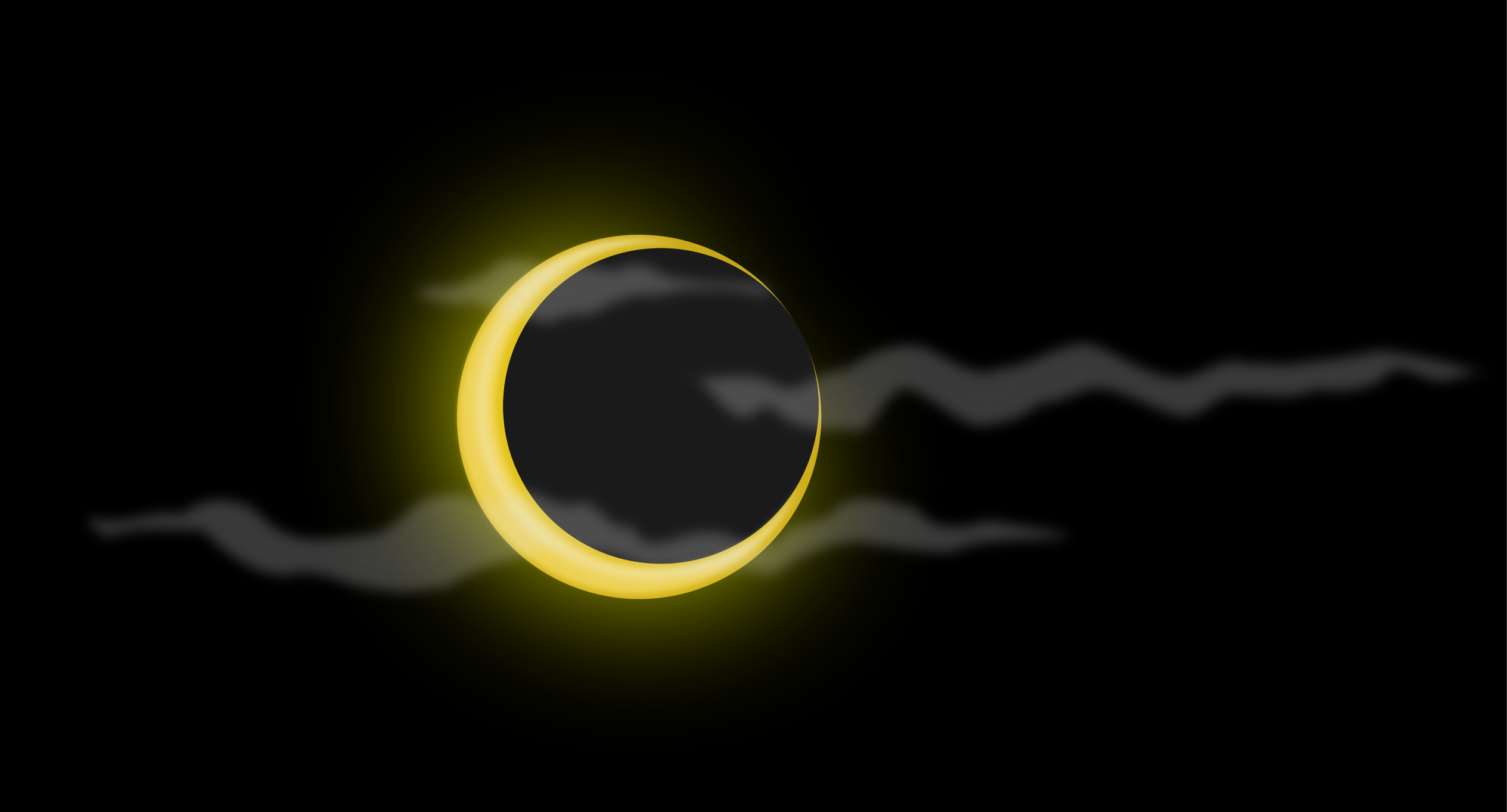 night
day
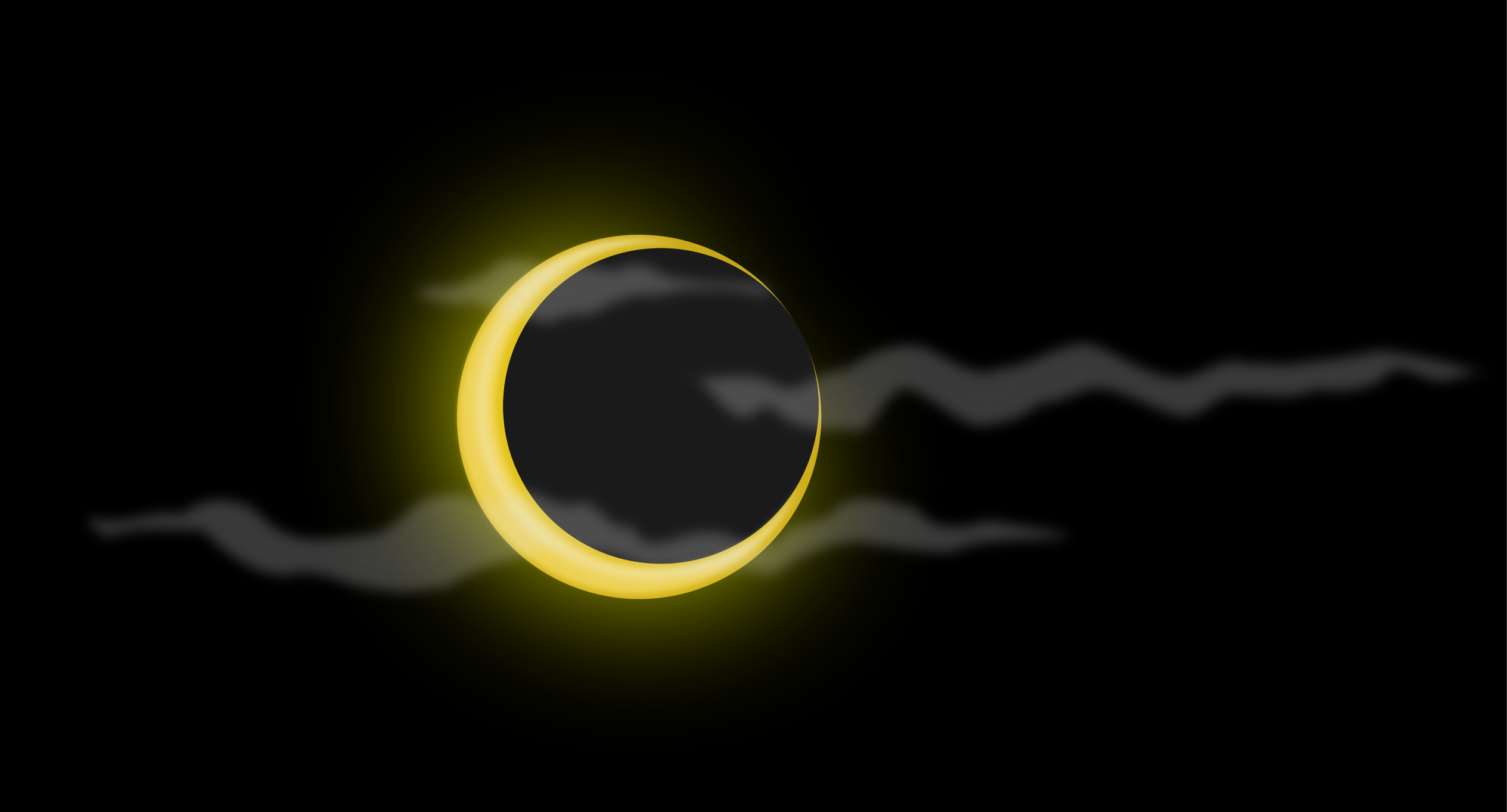 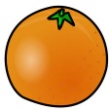 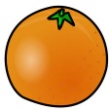 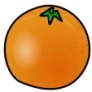 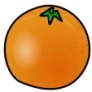 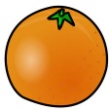 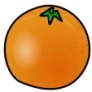 There is ORANGE like oranges
oranges
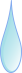 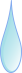 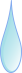 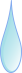 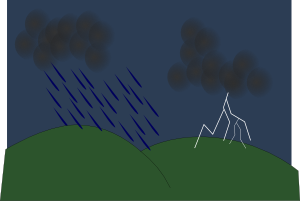 There is GREY like rain clouds.
Rain clouds
Sunshine
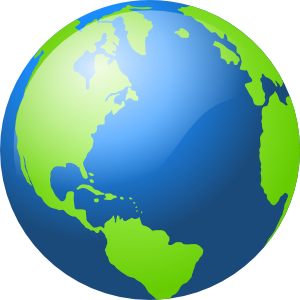 Colors make the world bright 